Reinforced Plastics
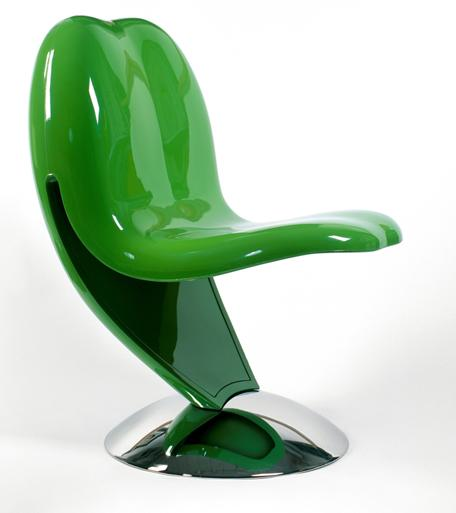 MFG 355
Advanced Composites
Long (continuous) fibers
Very high performance reinforcements
Carbon and aramid
Resins are also very high performance
Typically aerospace applications
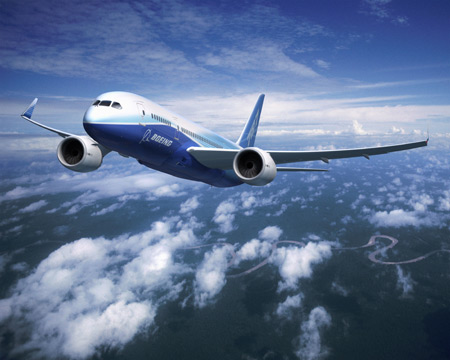 Engineering Composites
Shorter fibers/fiberglass
Lower mechanical properties (stiffness)
Lower performance resins
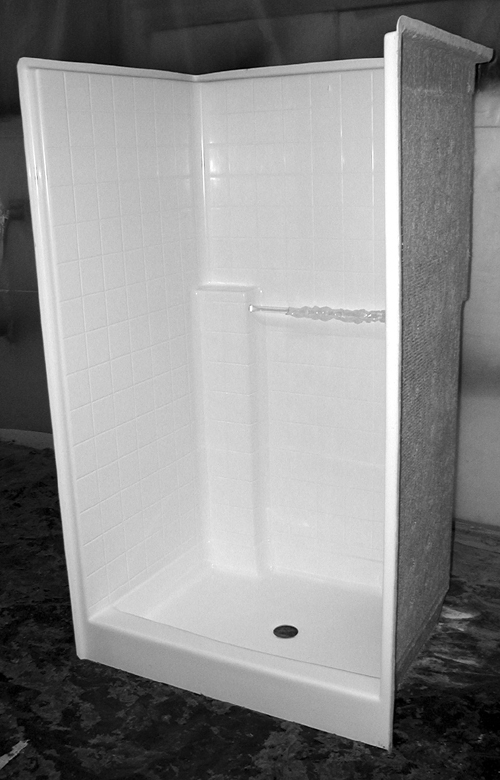 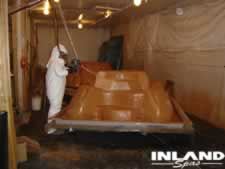 Reinforcements
Three main types of fibers
Fiberglass
Carbon fiber or Graphite
Organic fibers, aramids (kevlar)
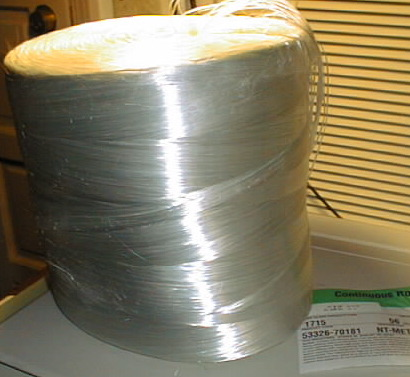 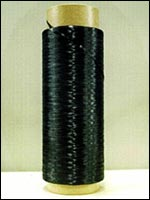 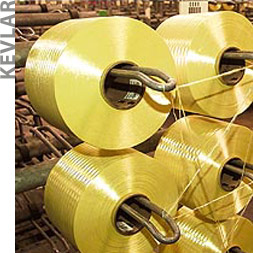 Reinforcement Forms
Fiber manufacturers package the fibers on spools called tows
Fibers are generally converted to other forms after manufacturing
Chopped fibers (including whiskers)
Mat (random)
Woven fibers
Tapes
Prepregs
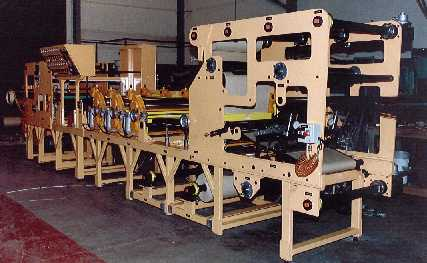 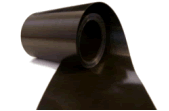 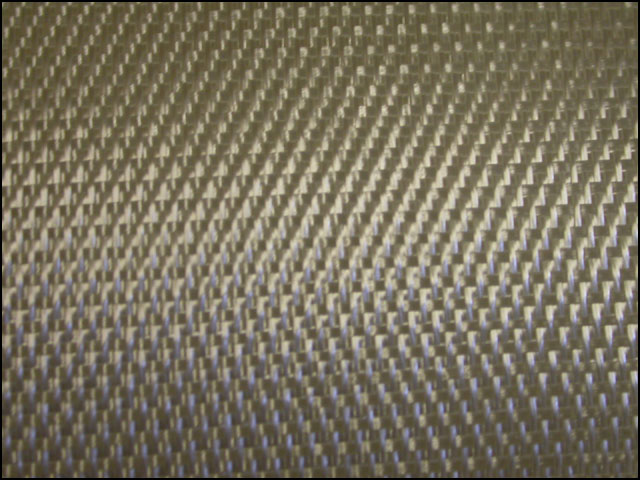 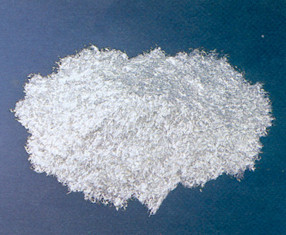 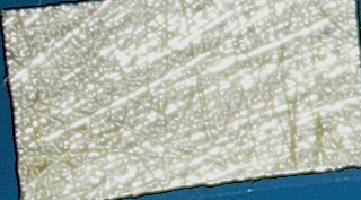 Manufacturing Methods
Thermoplastic processes using short fibers
Injection molding
Extrusion
Minor changes are made to accommodate the fiber reinforcements
All gaps in flow path should be increased
A resin viscosity decrease may be necessary
Manufacturing Methods
Matched die or Compression molding
Reduced flow path over injection or extrusion
SMC compression molding allows for continuous fibers, mats or weaves
These processes offer parts that are finished on both sides where most other composite processes do not
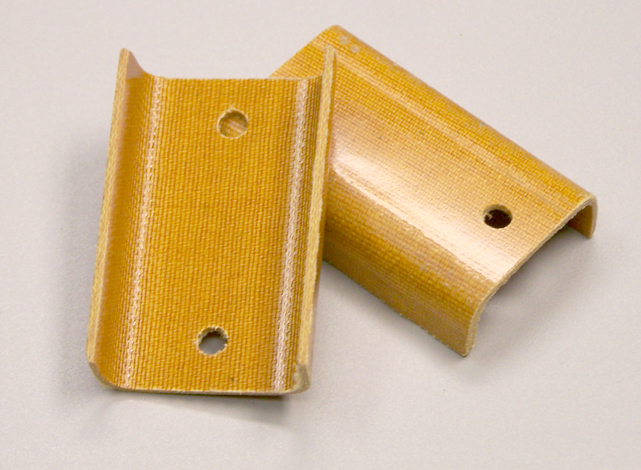 Manufacturing Methods
Resin transfer molding
Fiber preform is placed in the mold cavity
Preform doesn’t move—resin is pulled/pushed in
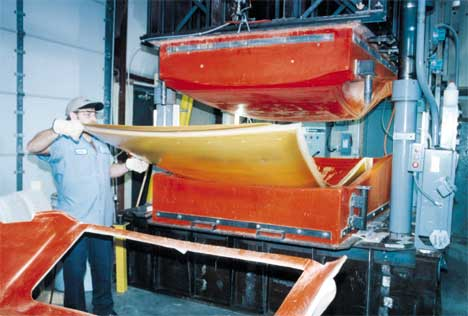 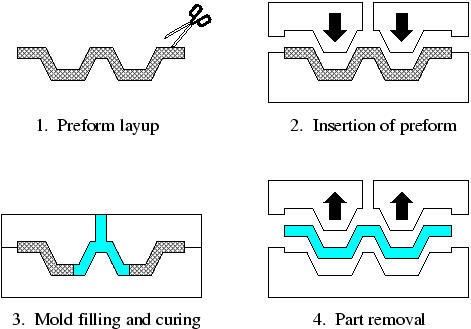 RTM
Schematic of a Typical RTM Process
Vacuum
Pressure
Composite Preform
Resin Flow
Vacuum
Resin Source
Resin Trap
Tooling/Matched Die Mold
10
Schematic of a Typical RTM Process
Vacuum
Pressure
Composite Preform
Resin Flow
Vacuum
Resin Source
Resin Trap
Tooling/Matched Die Mold
11
Schematic of a Typical RTM Process
Vacuum
Pressure
Composite Preform
Resin Flow
Vacuum
Resin Source
Resin Trap
Tooling/Matched Die Mold
12
Schematic of a Typical RTM Process
Vacuum
Pressure
Composite Preform
Resin Flow
Vacuum
Resin Source
Resin Trap
Tooling/Matched Die Mold
13
VARTM
Vacuum assist resin transfer molding
Using vacuum and not positive pressure
Can use less sturdy molds
May have bagging materials on one side
Typical VARTM Process Setup
Resin Supply
Resin Trap
Vacuum Bag
Vacuum
Degas
Vacuum
Resin
Flow
Porous Release Film
Distribution Media
Sealant
Tape
Preform
Tool
15
Typical VARTM Process Setup
Resin Supply
Resin Trap
Vacuum Bag
Vacuum
Degas
Vacuum
Resin
Flow
Porous Release Film
Distribution Media
Sealant
Tape
Preform
Tool
16
Typical VARTM Process Setup
Resin Supply
Resin Trap
Vacuum Bag
Vacuum
Degas
Vacuum
Resin
Flow
Porous Release Film
Distribution Media
Sealant
Tape
Preform
Tool
17
Typical VARTM Process Setup
Resin Supply
Resin Trap
Vacuum Bag
Vacuum
Degas
Vacuum
Resin
Flow
Porous Release Film
Distribution Media
Sealant
Tape
Preform
Tool
18
Typical VARTM Process Setup
Resin Supply
Resin Trap
Vacuum Bag
Vacuum
Degas
Vacuum
Resin
Flow
Porous Release Film
Distribution Media
Sealant
Tape
Preform
Tool
19
Typical VARTM Process Setup
Resin Supply
Resin Trap
Vacuum Bag
Vacuum
Degas
Vacuum
Resin
Flow
Porous Release Film
Distribution Media
Sealant
Tape
Preform
Tool
20
Resin Film Infusion (RFI)
Uses layers of film resin with layers of preforms
Assembly is bagged and heated
Layered RFI
Vacuum bag
Resin film layer
Fiber preform layer
Tool
22
T1 (Resin flows and infuses preform)
T2 (Consolidation under pressure)
23
Manufacturing Methods
Spray-up
Fibers are chopped, coated with resin and sprayed onto the mold
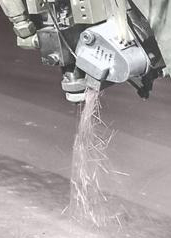 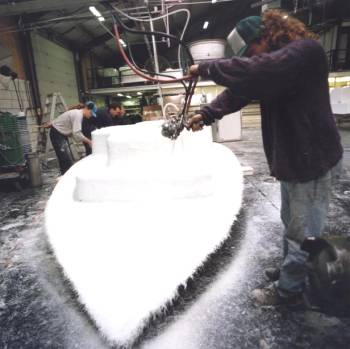 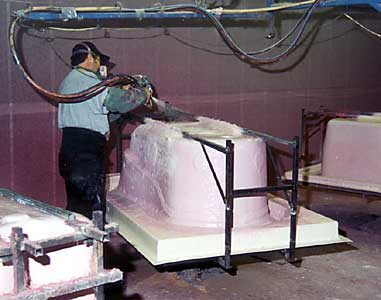 Manufacturing Methods
Hand Lay-up (wet)
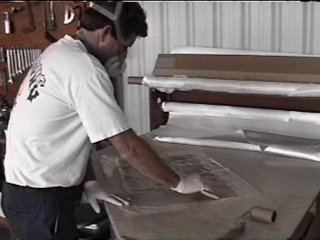 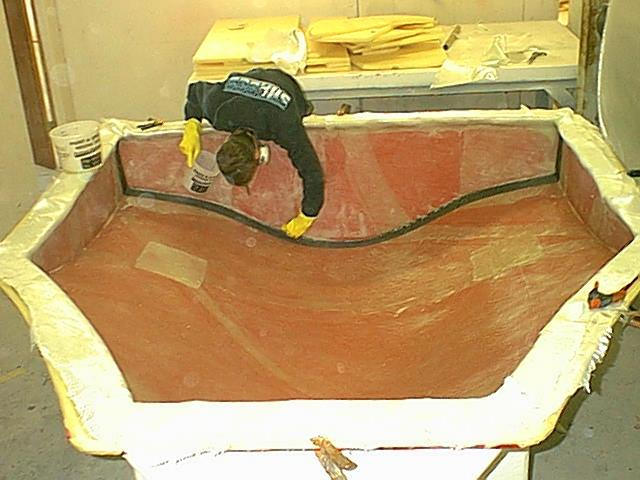 Manufacturing Methods
Hand Lay-up (prepreg)
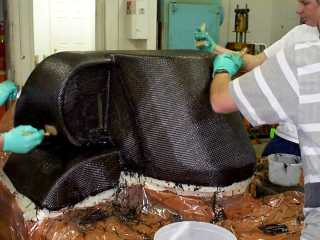 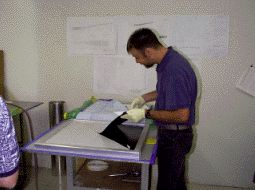 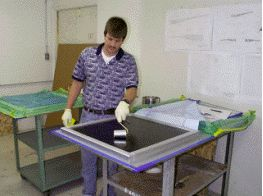 Fiber Orientations
Isometric materials have equal strength in all directions
Composites can be lighter weight by not having strength in the directions that it is not needed
Lay-up still has to have some balance and symmetry
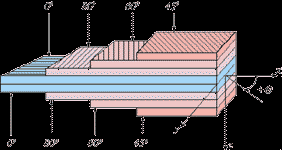 Vacuum Bagging
Provides for increased part consolidation
Reduces matched die mold costs
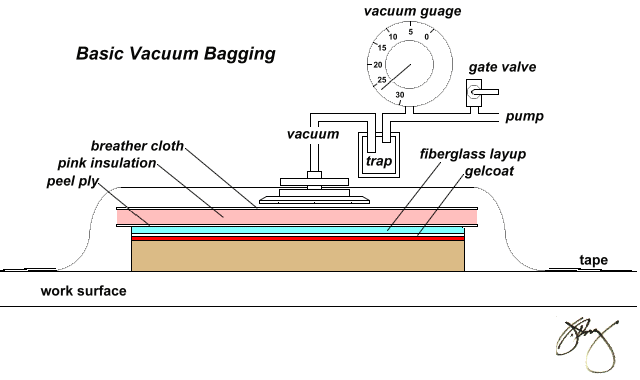 Vacuum bagging
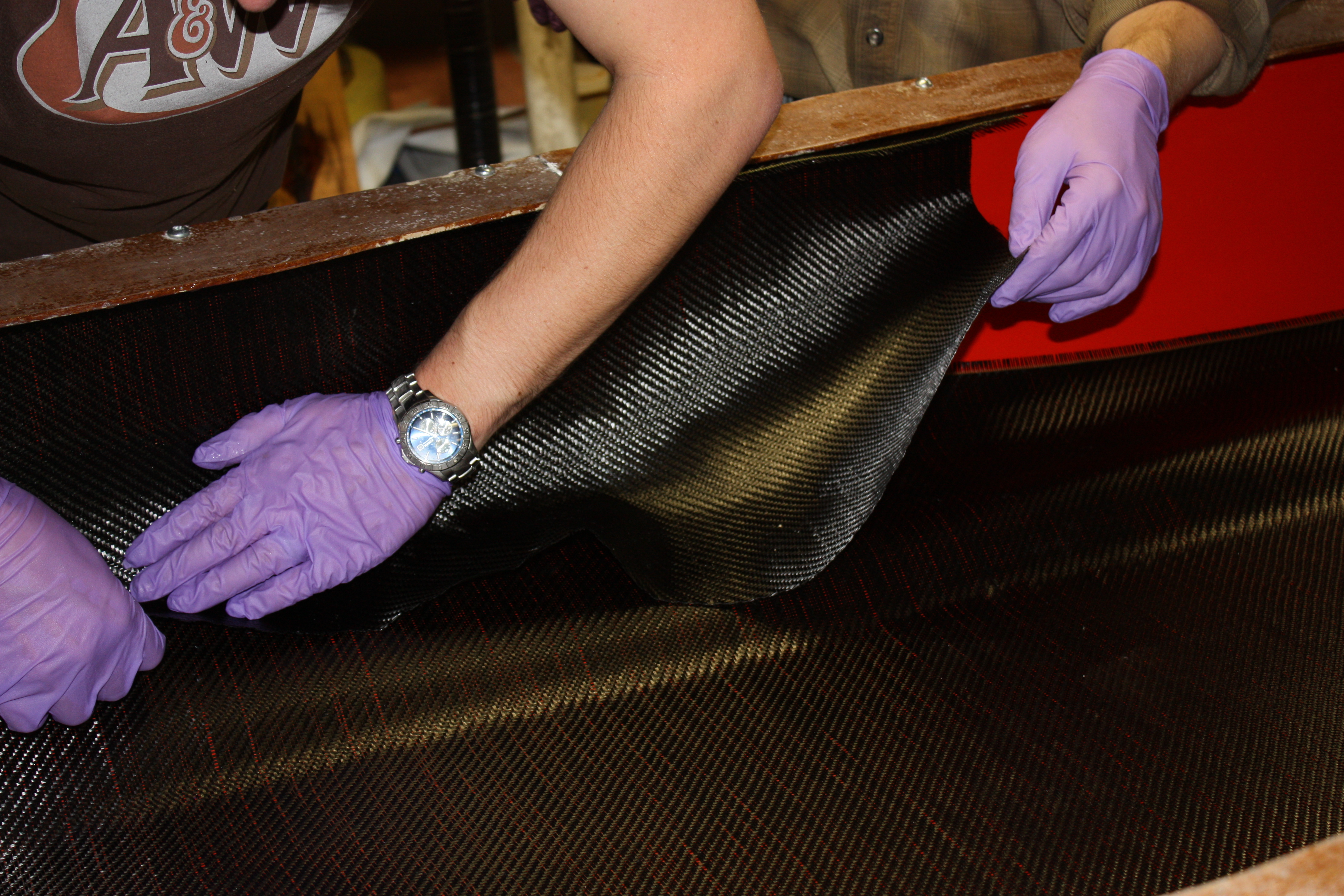 Vacuum bagging
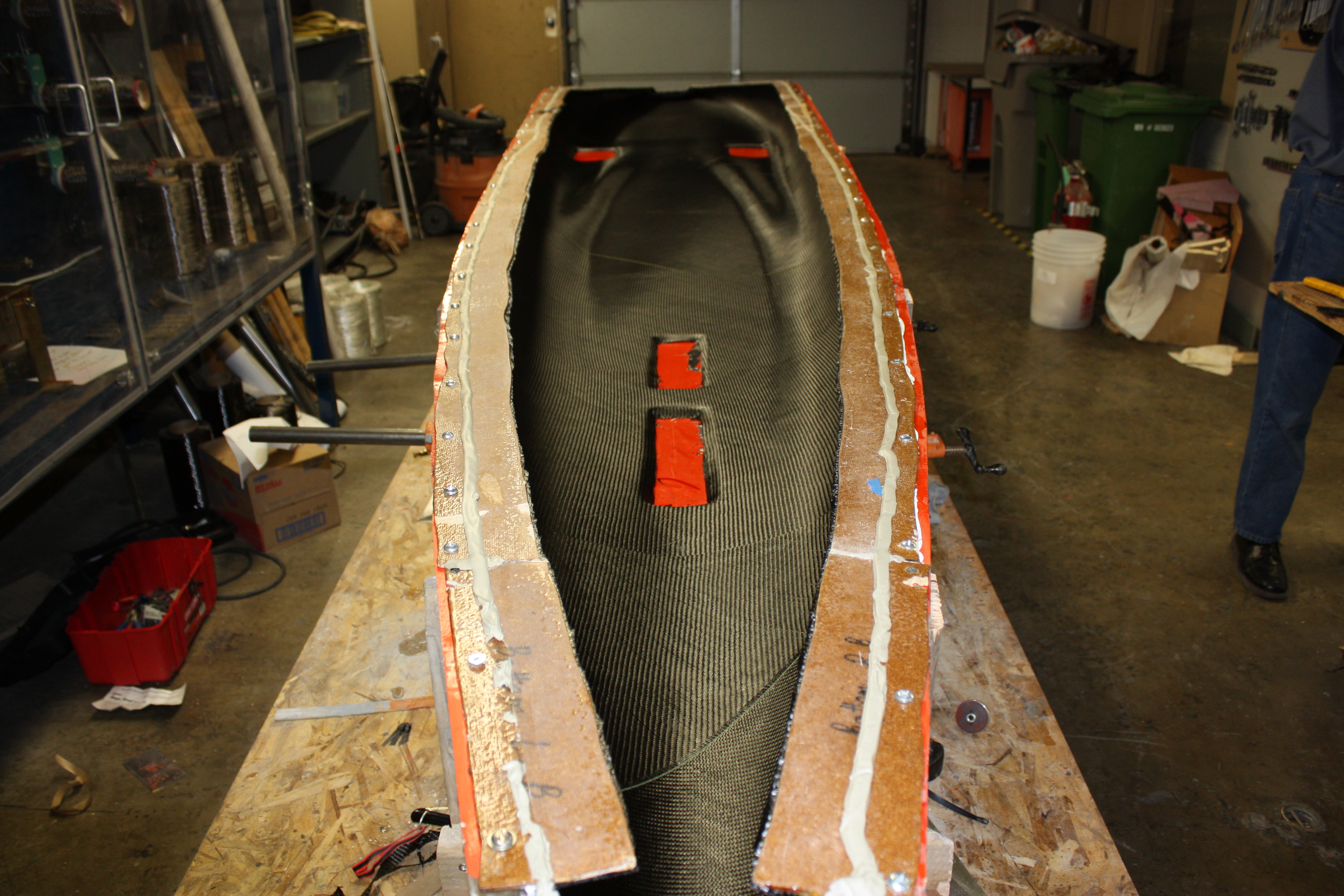 Vacuum bagging
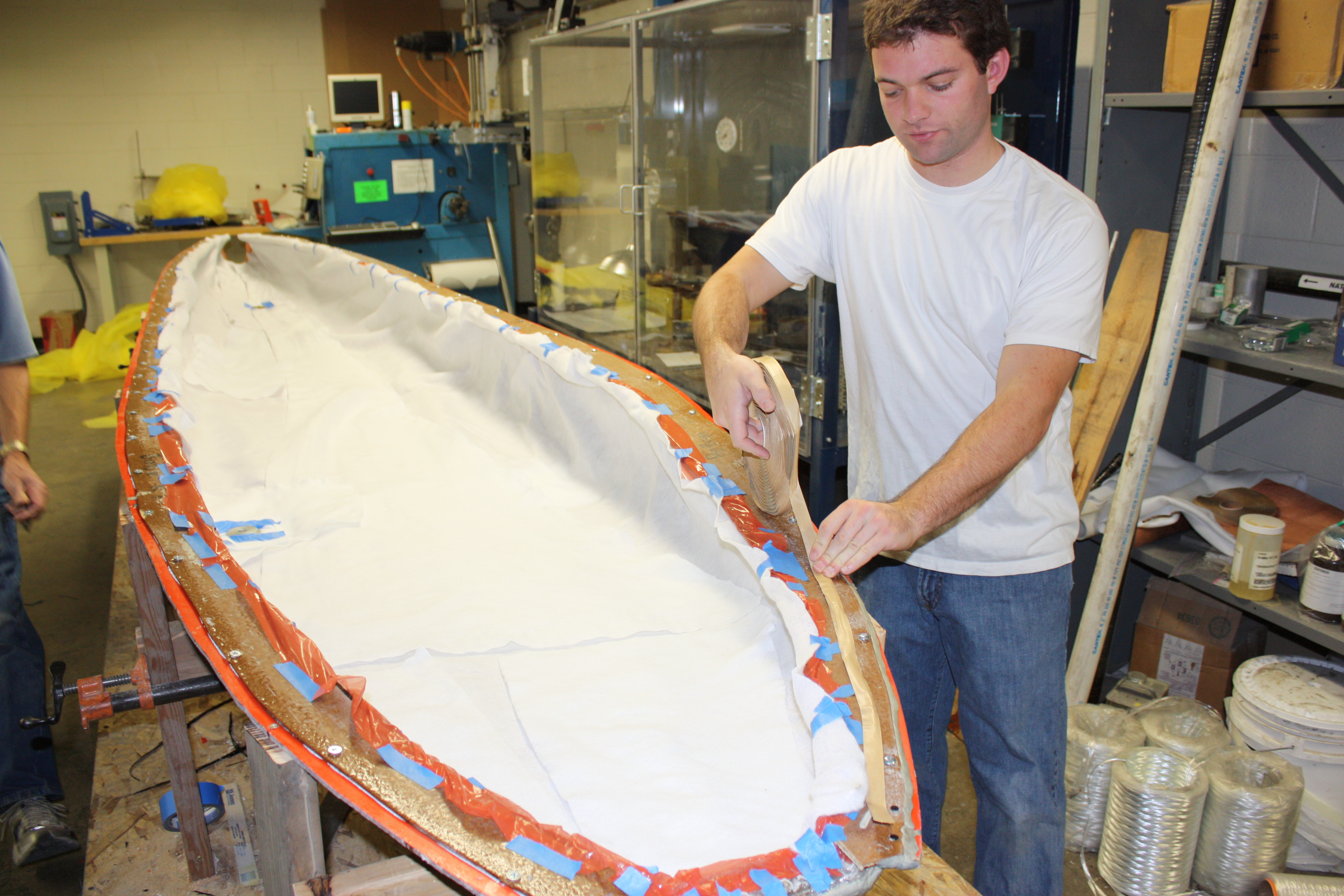 Vacuum bagging
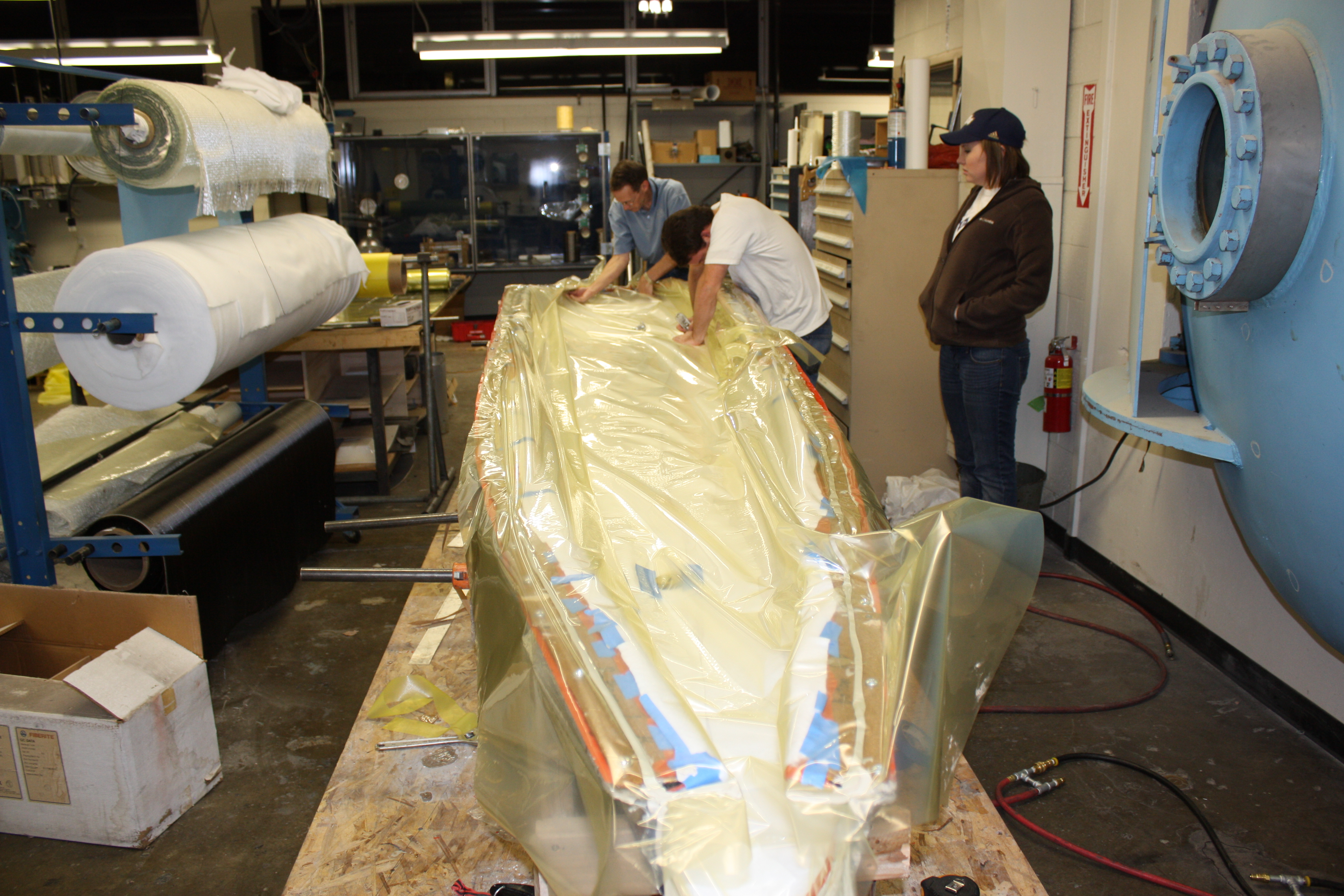 Vacuum bagging
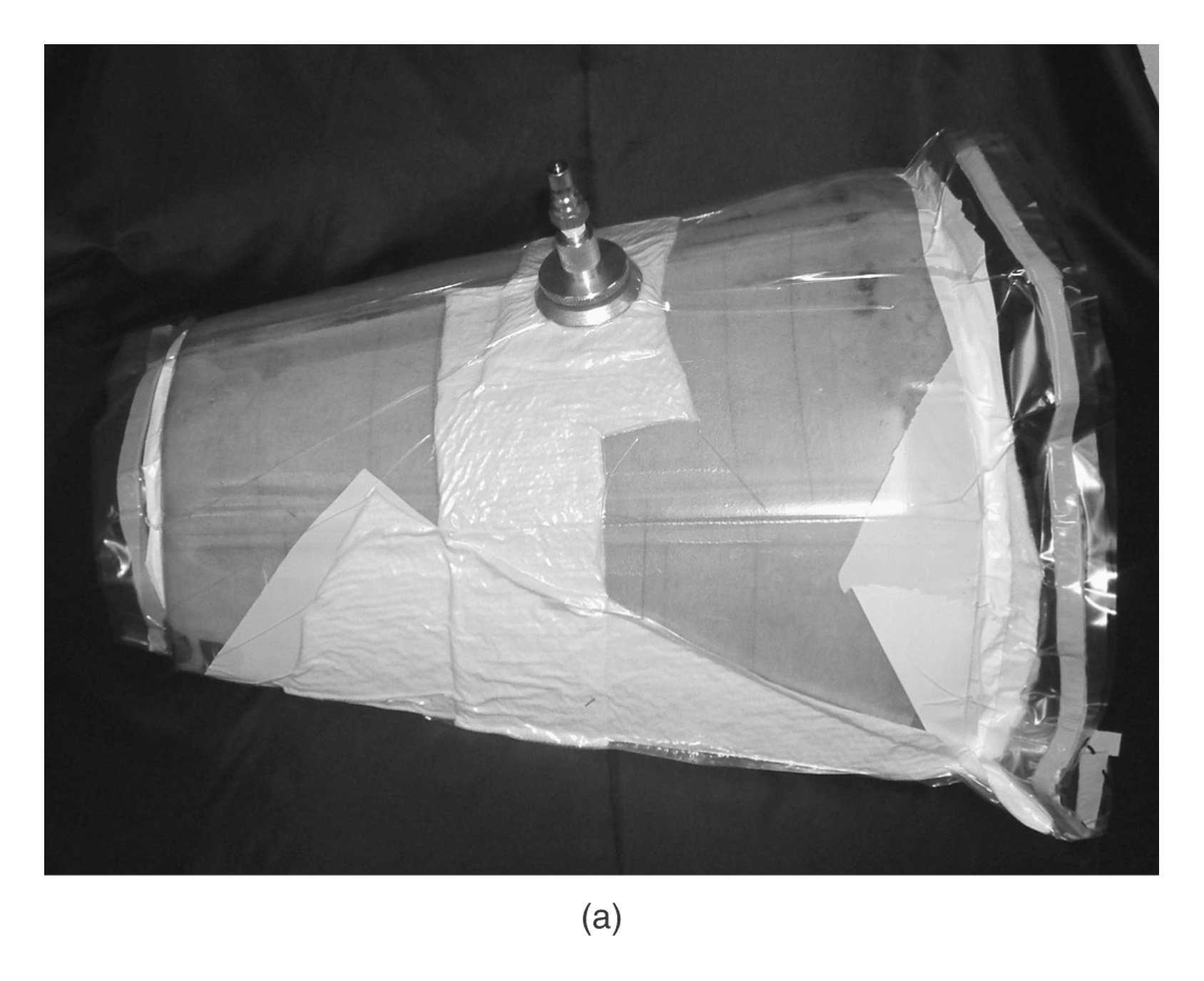 Vacuum bagging
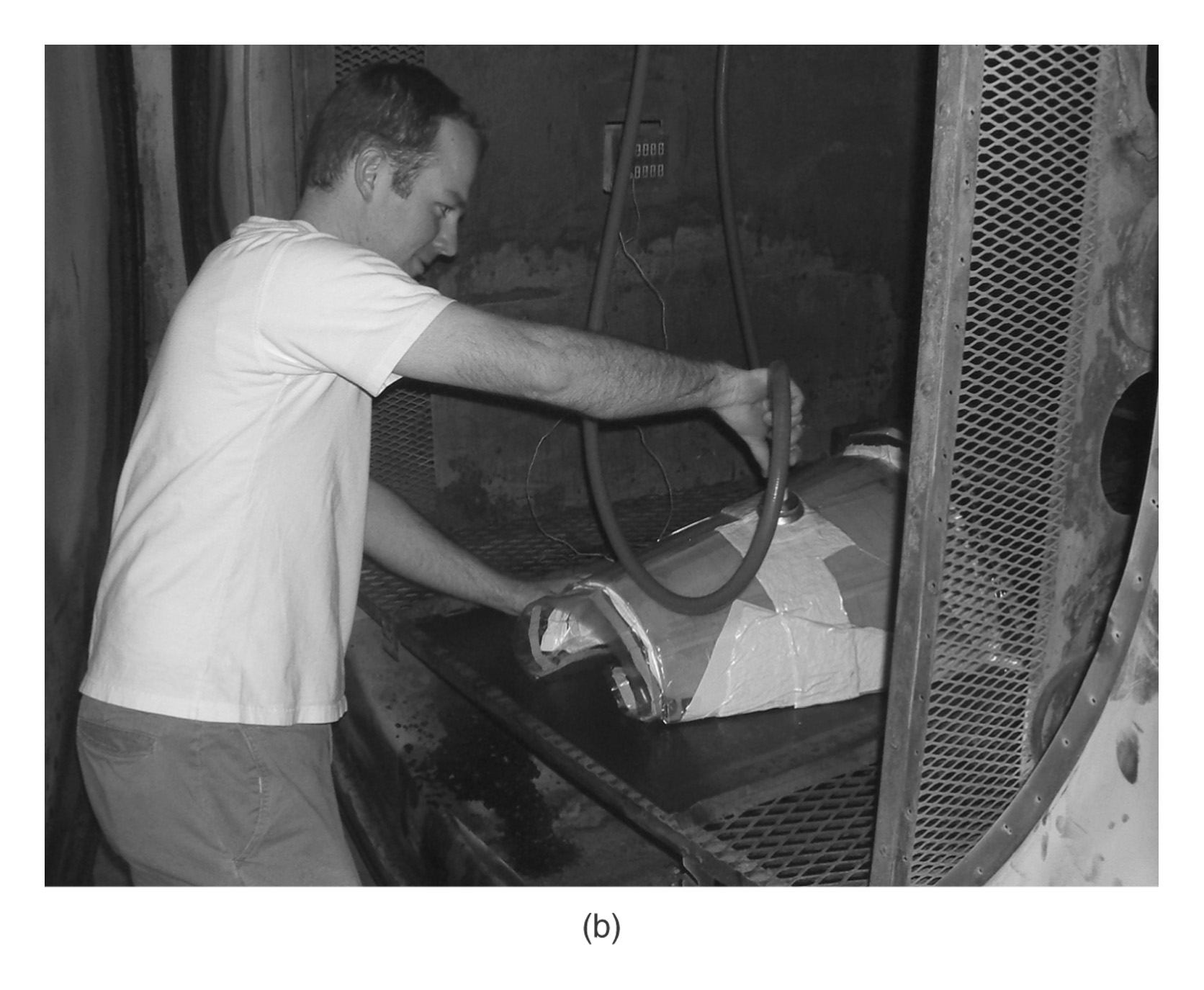 Manufacturing Methods
Filament winding and fiber placement
Fiber placement has greater accuracy
Fiber placement can wind on less symmetrical and even partially concave mandrels 
Tubes, tanks, wind turbine blades and rockets
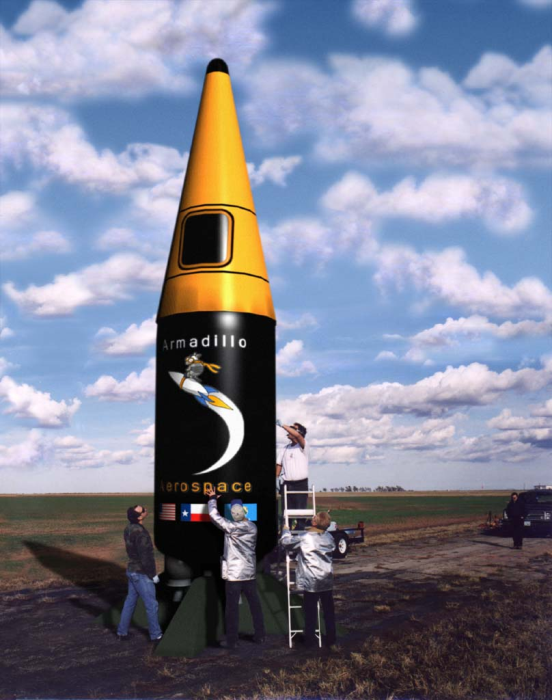 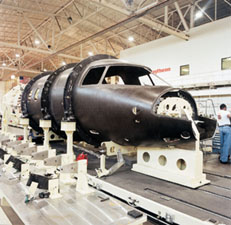 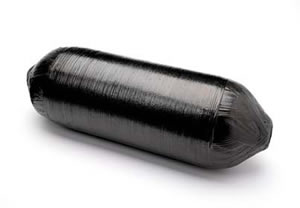 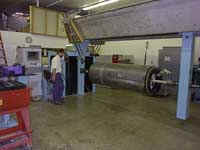 Manufacturing Methods
Roll wrapping
Faster than filament winding
Limited to symmetrical mandrels
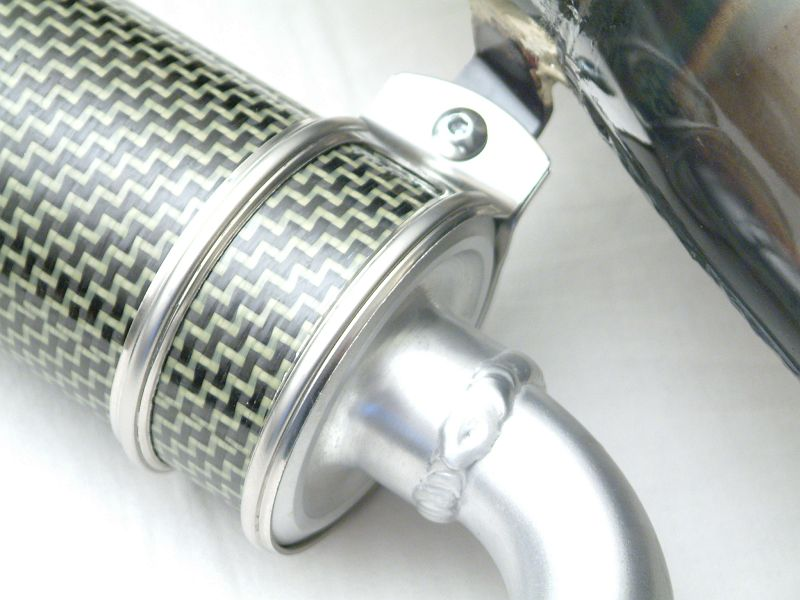 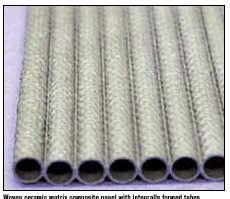 Manufacturing Methods
Pultrusion
High volume production
Comparable to extrusion but the main processing force is tension
Profile is pulled from the machine
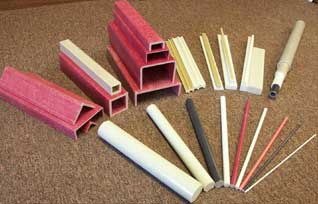 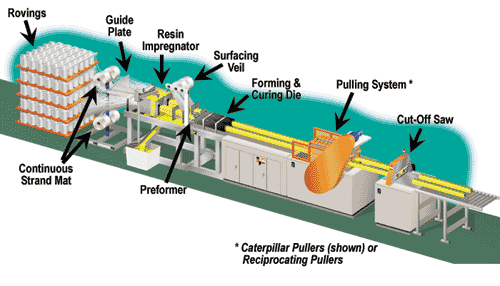 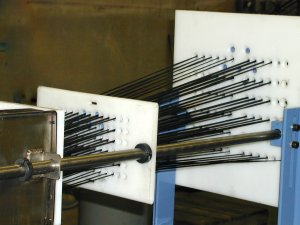 Manufacturing Methods
Advanced thermoplastic composites
Difficulties with resin wet-out of the fibers
High viscosity of the resin
High temperature for processing
Advanced Thermoplastics
All highly aromatic
Most common types:
Thermoplastic polyimides (TPI, PAI, PEI, PBI)
Polyetheretherketone (PEEK, and related)
Sulfone and related (PSU, PAS, PES, PPS)
Liquid crystal polymers (LCP)
Fluoropolymers (PTFE, PVDF)
39
Thermoplastic − Thermoforming
Press (in two modes)
Blanks
Clamp
Finished
Part
Oven
Pressing
Clamping
40
Glass Mat Thermoplastic Compression Molding
Plant Concepts
Many of the processes require considerable space
Curing equipment for large parts can be very large (and expensive)
Controlling volatiles (solvents and resins) must be taken care of
Molds can be both expensive and fragile
Thank You